Livro de Receitas
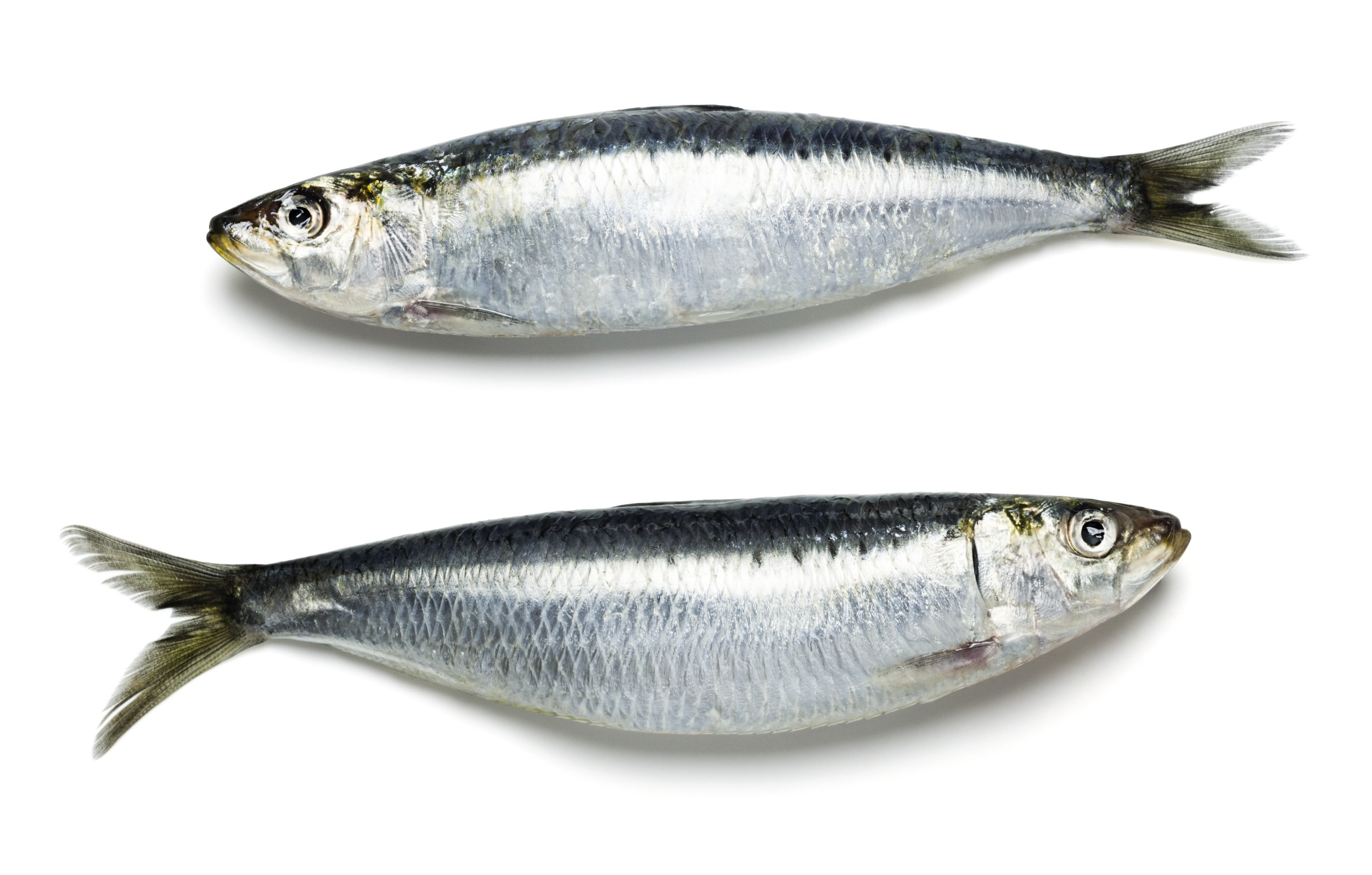 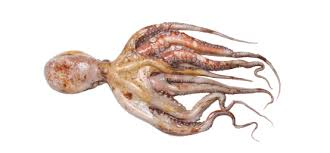 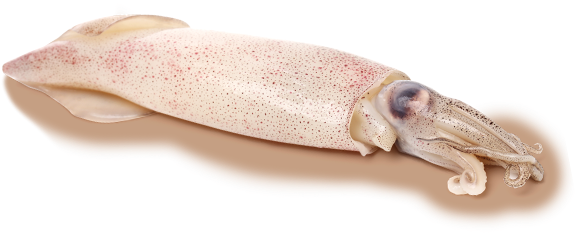 Polvo : da classe Cefalopoda.

Com o polvo dá para fazer várias receitas,como,por exemplo:

Polvo à Lagareiro; 
Arroz de Polvo;
Polvo no forno com Castanhas;
Polvo à Portuguesa;
Salada de Polvo;
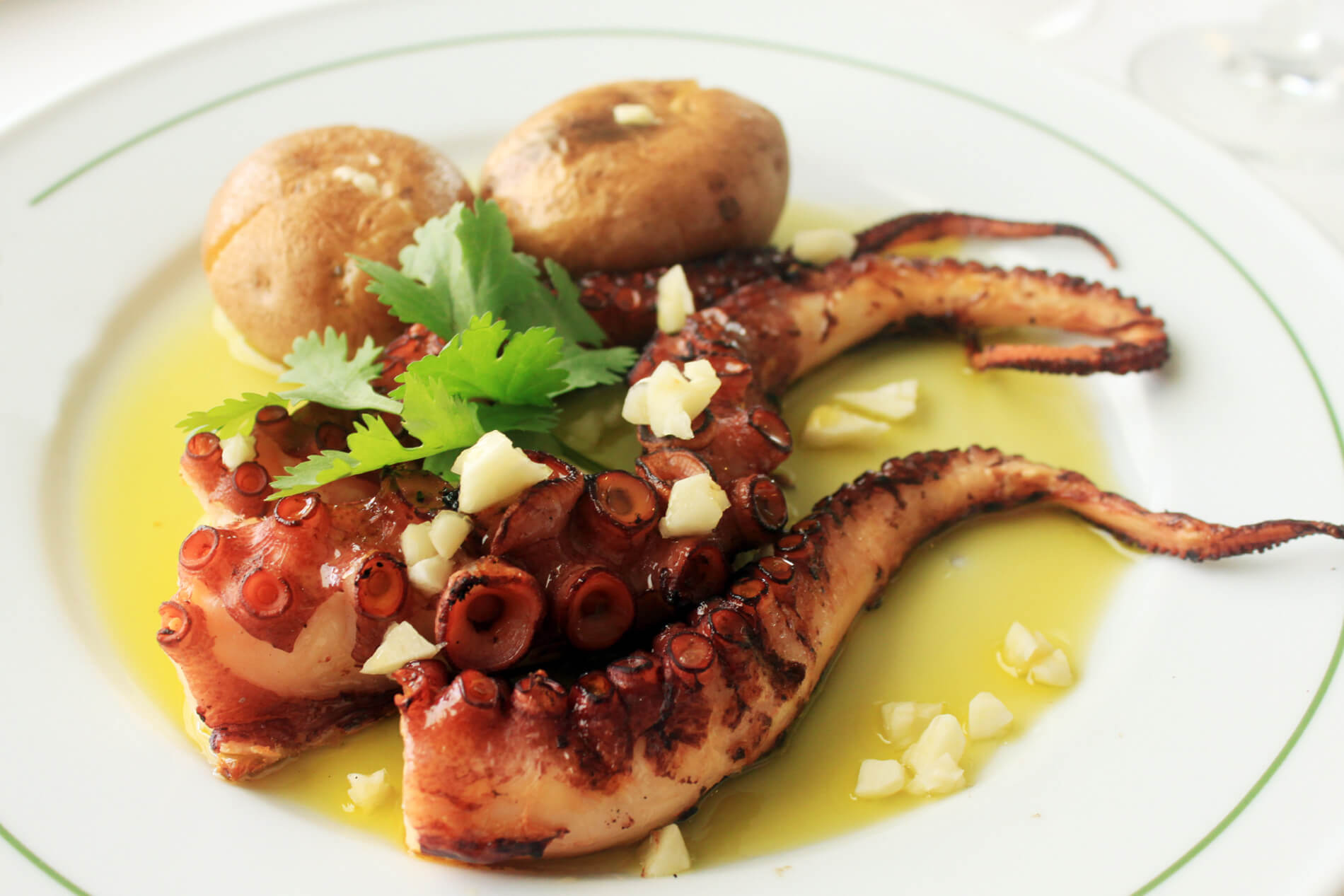 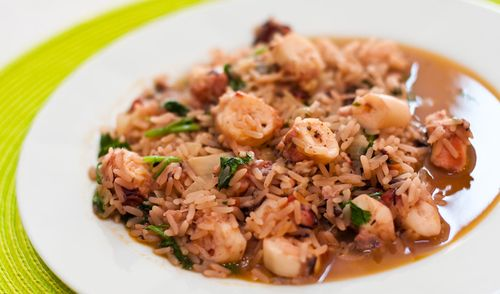 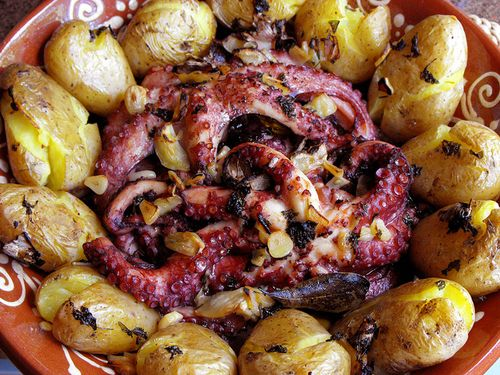 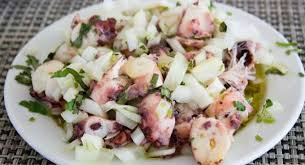 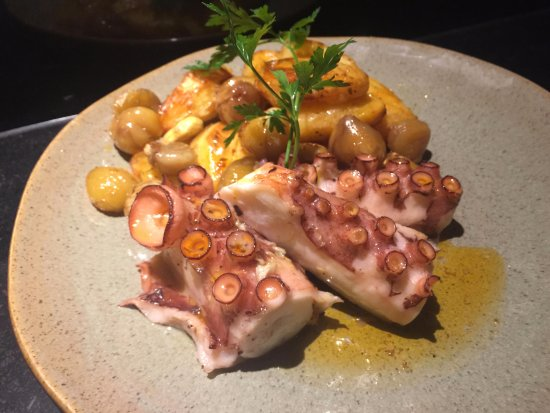 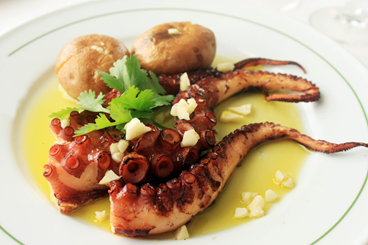 →Polvo a lagareiro:
       1 polvo com cerca de 1,3 kg;       600g de batatas para assar com casca;       1 cabeça de alhos esmagados;       2 folhas de louro cortadas ao meio;       150 ml de azeite;       1 molhinho de coentros picados;       Sal;       Pimenta;
→Arroz de polvo:
       1200g de polvo;       1 cebola picada;       2 dentes de alhos picados;       2 folhas de louro;       1dl de azeite;       400g de arroz;       1 molho de coentros;       1 copo de vinho branco;       Sal;
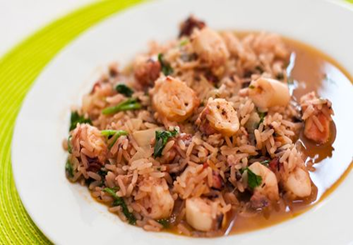 Sardinha:  da classe Clupeidae

Com a sardinha dá para fazer várias receitas,como,por exemplo:

Sardinhas com Arroz de feijão;
Sardinha assada com Batata cozida;
Filetes de Sardinha;
Bola de Sardinha;
Sardinha à Portuguesa;
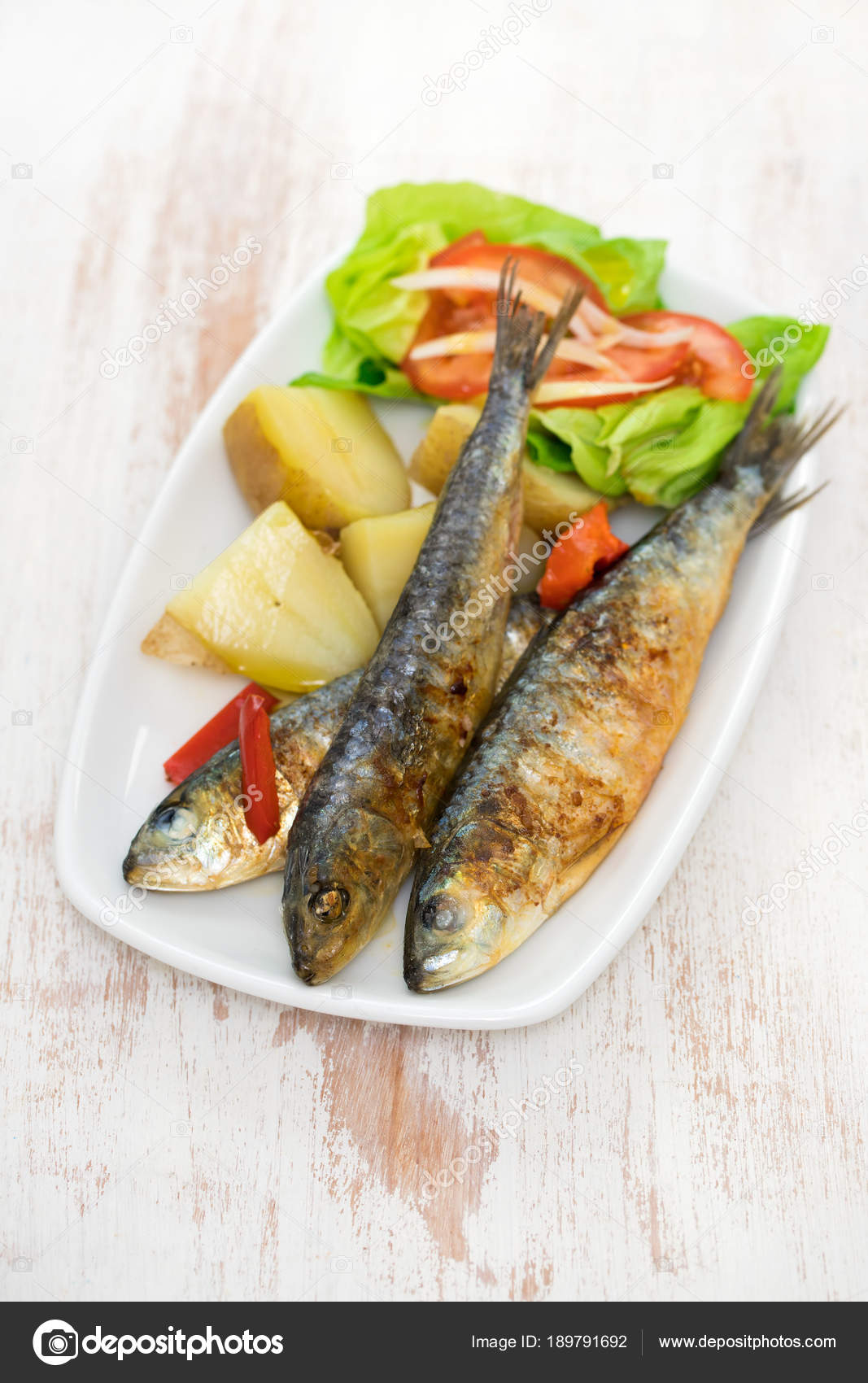 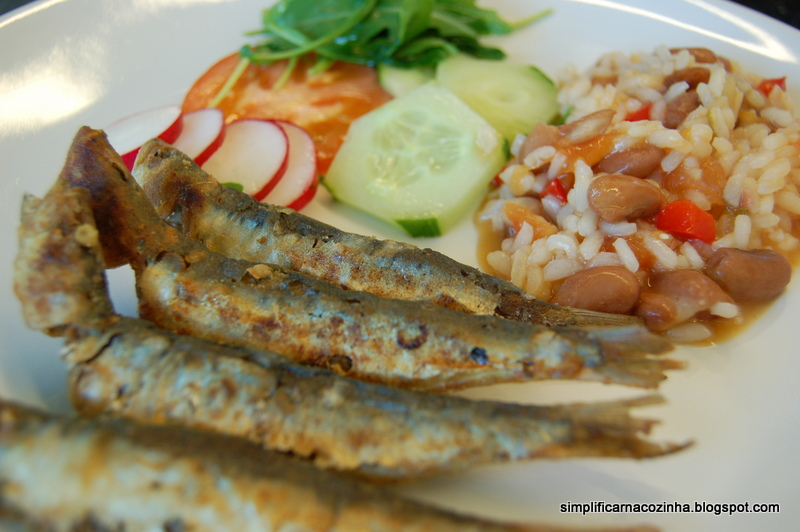 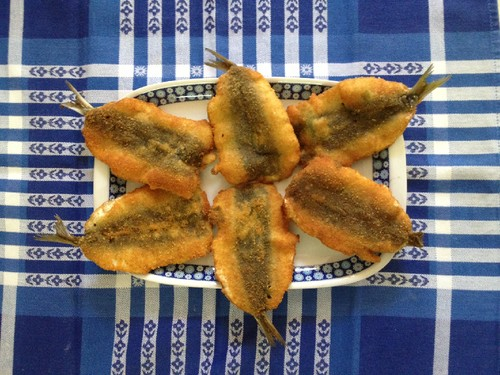 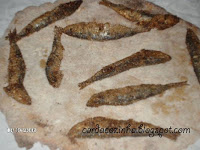 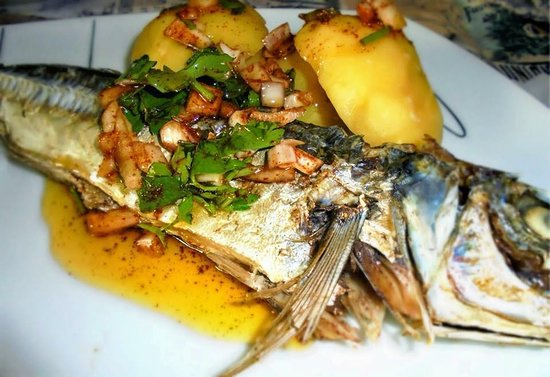 →Sardinhas a portuguesa:        1/2kg de sardinhas limpas;       Sal, pimenta do reino e fatias de limão a gosto;       1 xícara (chá) de azeite;       1 colher (chá) de salsa picada;→Filetes de sardinha:      1 kg de sardinhas arranjadas para filetes;       Sal;
       Pimenta;
       Alho;       Louro;      Vinagre;
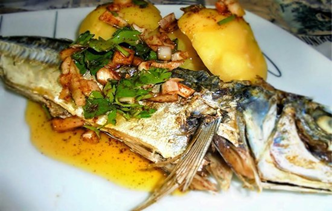 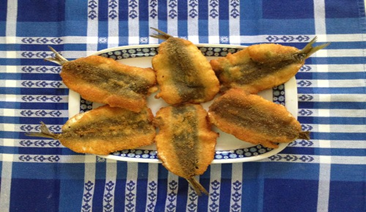 Bacalhau:

Com o bacalhau dá para fazer várias receitas,como,por exemplo:

Bacalhau à Brás;
Bacalhau Recheado;
Bacalhau cozido com Batata cozida;
Bacalhau assado na Brasa;
Punheta de Bacalhau;
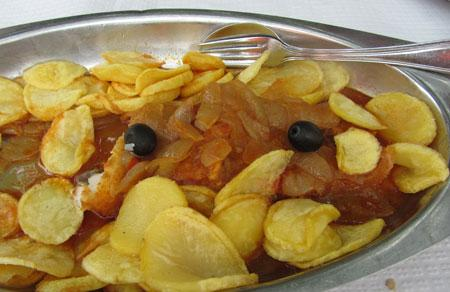 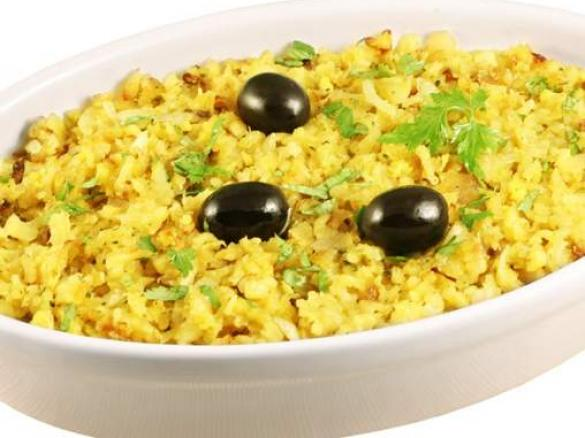 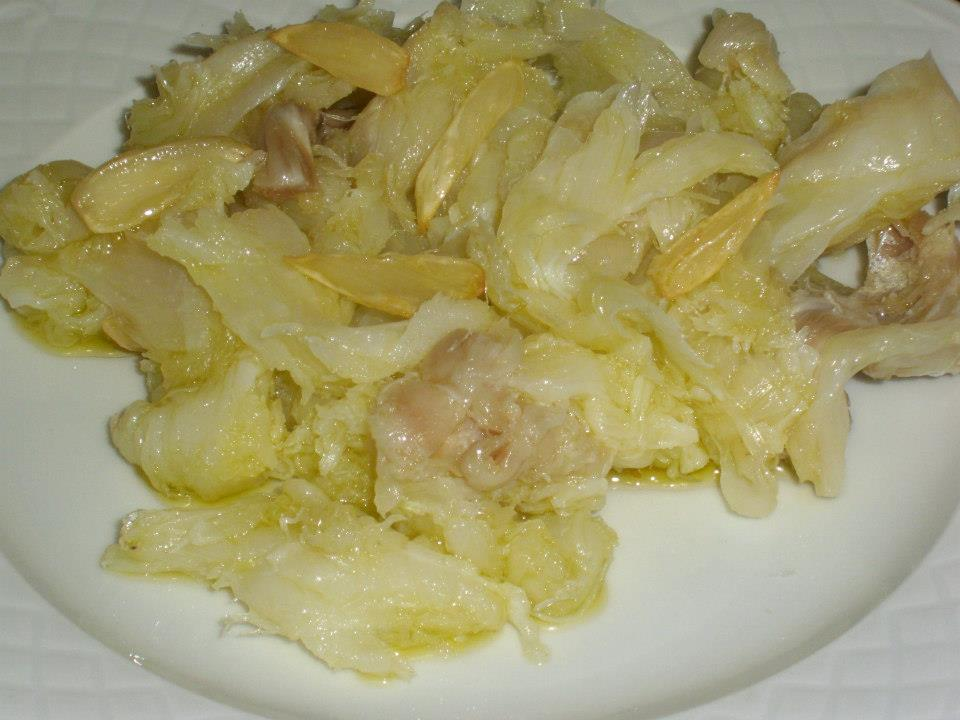 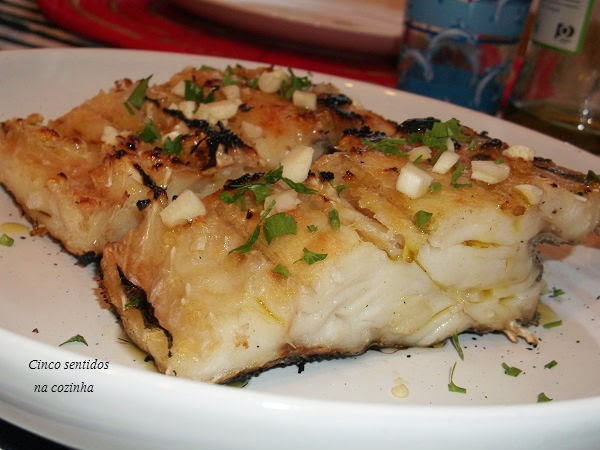 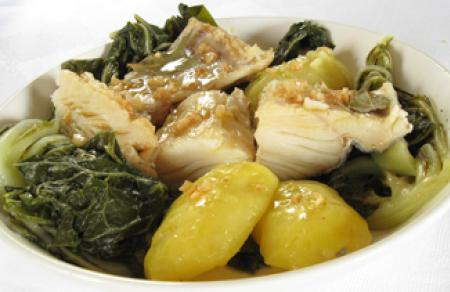 →Bacalhau a brás:
      1 cebola (100g);       2 dentes de alho;       4 c. de sopa azeite;       600 g bacalhau demolhado desfiado;       200 g batata-palha;       6 ovos;       Salsa picada;       50 g azeitonas pretas;→Punheta de bacalhau:
        3 postas de bacalhau demolhadas;        1 cebola grande;        3 dentes de alho;        Coentros;        Azeite e vinagre;        Sal e pimenta;
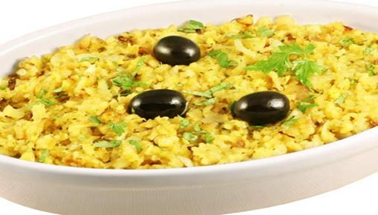 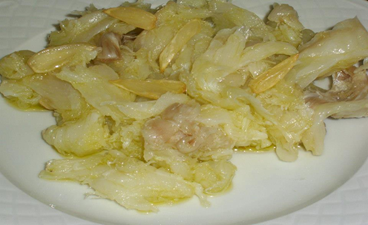 Lulas:

Com as lulas dá para fazer várias receitas,como,por exemplo:

 Lulas gratinadas;
 Lulas estufadas com puré de batata;
 Arroz de Lulas;
 Lulas grelhadas na brasa;
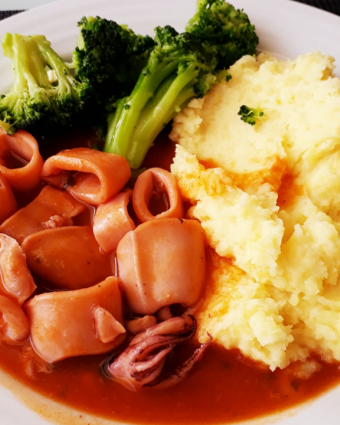 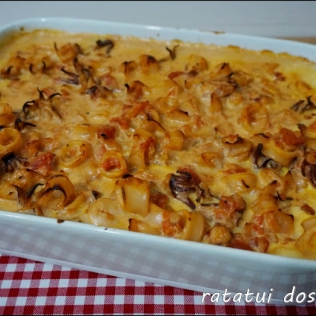 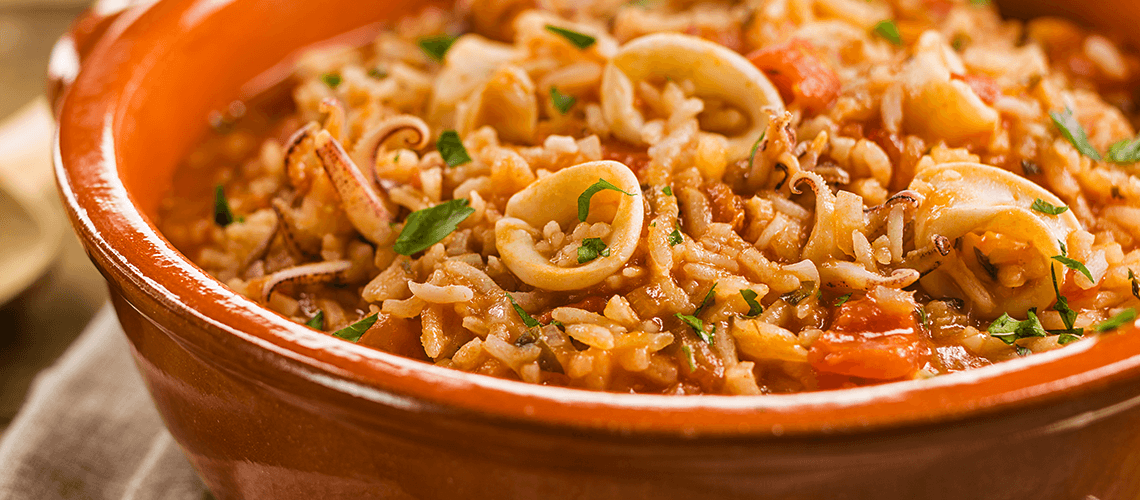 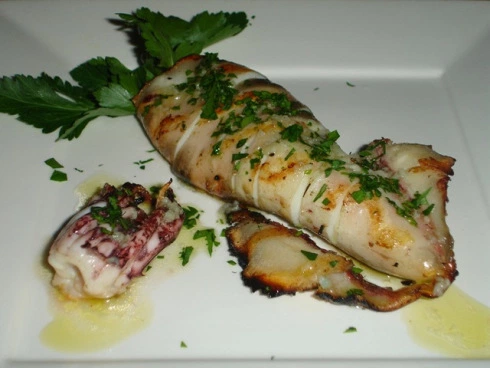 →Arroz de Lulas:
       500 g lulas congeladas e limpas;       300 g mistura tricolor de pimentos mini;       1 frasco de molho de tomate e basílico;       300 g arroz carolino;       manjericão fresco;       1 c. sopa azeite;       8 dl água;→Lulas gratinadas:
       1 Kg de lulas;       0,5 dl de azeite;       1 dente de alho;       1 cebola;       1 dl de vinho branco;       4 colheres de polpa de tomate;      50 gr de margarina;       60 gr de farinha de trigo;       0,5 l de leite;       Sal;      Pimenta;       Molho inglês;      1 colher de sopa de queijo ou pão ralado;
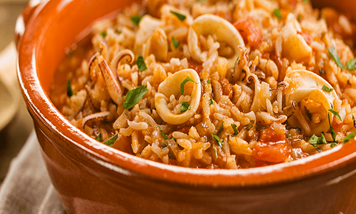 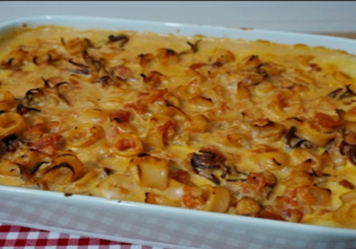 Trabalho realizado por :
    -Afonso Constâncio nº1    -Beatriz Peixoto nº6    -João Mendes nº13    -Vitor Sousa nº18    -Vitória Almeida nº19
                                                                                8ºI